Az informÁCIÓtechnológia vívmányaiavagyHová jutottunk?
Fábián Zoltán
2007
Az átlagemberek ilyennek látják az informatikusokat munka közben
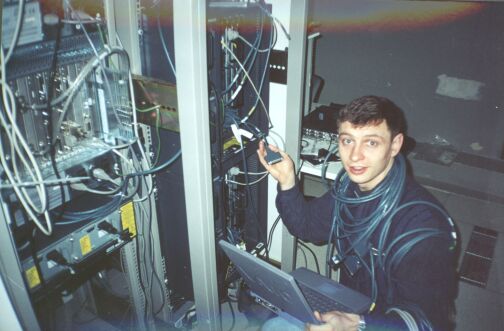 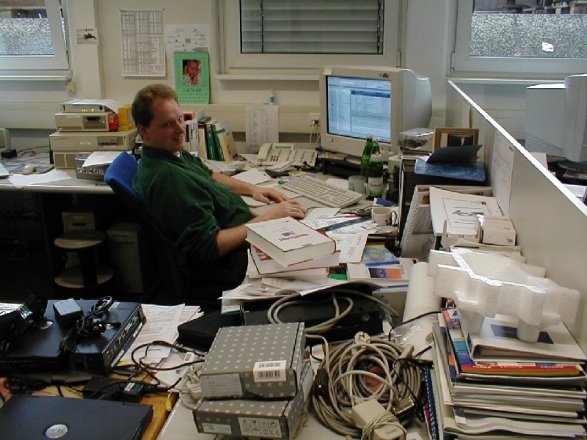 Az informatikusok ilyennek szeretnék látni magukat
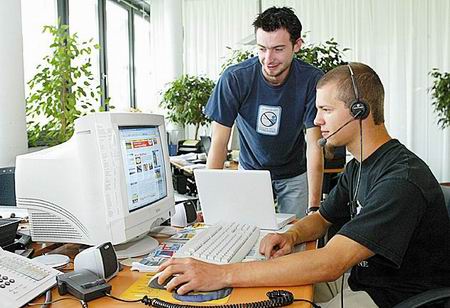 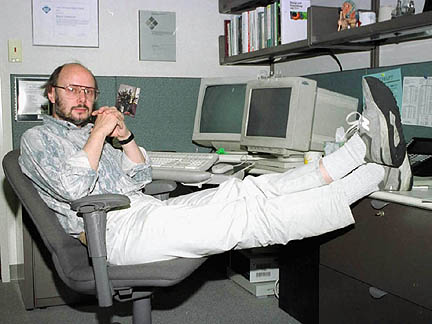 Az informatika fejlődése hasonlít egy fához
A gyökere
Számolóeszközök fejlődése
Automatizálás, vezérlés fejlődése
Adatfeldolgozás fejlődése
elektronika megjelenése

A törzse
Az első elektronikus számítógépek

A lombkoronája
információelmélet
számrendszerek, kódok
adatátvitel, kommunikáció
számítógép-architektúrák
számítógép-hálózatok
számítógép-programozás
informatikai biztonság
adatfeldolgozás, ember-gép kapcsolat
mesterséges intelligencia
grafikai ábrázolás
virtuális valóság
alkalmazások
Információs Technológia
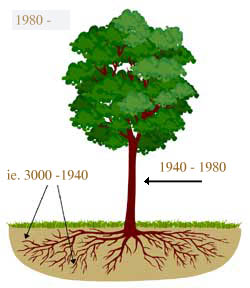 A számolóeszközök fejlődése
ie. 3000 - Abakusz (Babilónia) – csillagászati célok

1650 - Logarléc

1623 - Wilhelm Schickard számológépe a 4 alapművelet


1642 - Blaise Pascal számológépe – pascaline – adószedő volt

1672 - Gottfried Wilhelm Leibnitz
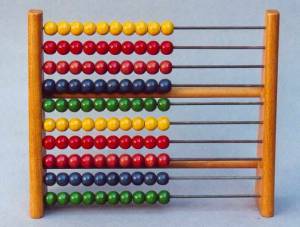 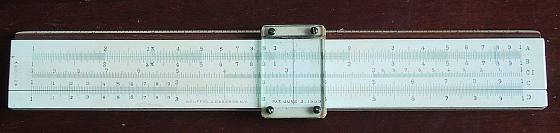 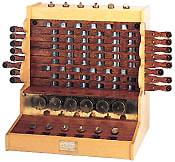 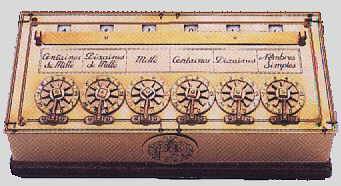 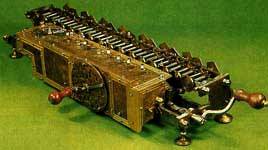 Az automatizálás és vezérlés fejlődése
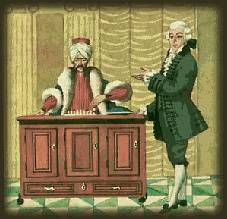 Kempelen Farkas 
1769 - sakk automata

Charles Babbage
1820 – differenciagép, matematikai táblázatok számolására és 
1833 – Charles Babbage - Analitikus gép – lyukkártyavezérlésű, programozható berendezés
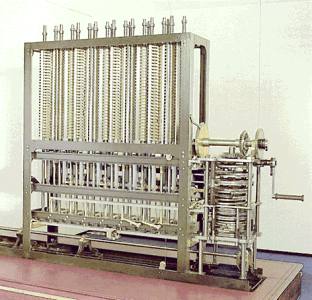 Adatfeldolgozás
1810 - Jacquard szövőgépe – lyukkártya vezérlésű


1890 – Hermann Hollerith – az Amerikai Egyesült Államok népszámlálása során 55 millió ember adatait lyukkártyás, elektromos meghajtású statisztikai berendezéssekkel készítették el  4 hét alatt elkészültek az összesítéssel! Előtte 7 évig tartott ugyanez 300 embernek
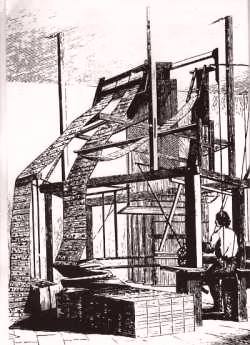 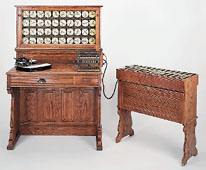 Az elektromosság használata
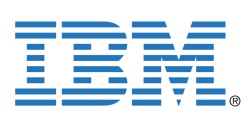 Tabulating Machine Company (Hollerith cége) => International Bussiness Machine




1939-1944 Howard Aiken Mark I. Automatic Squence Controlled Calculator (fixpontos számok, 760000 relé) egy időben 72 db 23 jegyű számot tudott kezelni
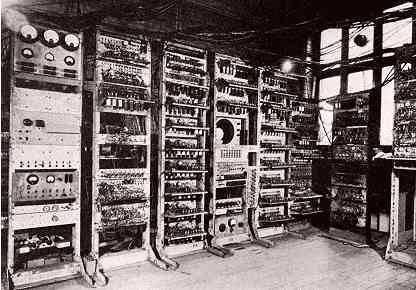 Magyar eredmények
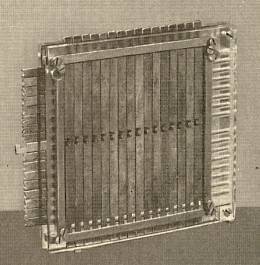 Nemes Tihamér – logikai gépek sora

1950  elektromechanikus számológép – Kozma László 

Kalmár LászlóAz első magyar kibernetikus gép Katica

1957-1959 MTA Kibernetikai KutatócsoportM-3-as számítógép
1000 elektroncső, 
ferritgyűrűs memória (2,4 kbyte)
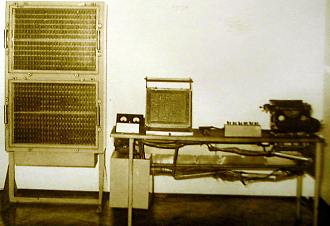 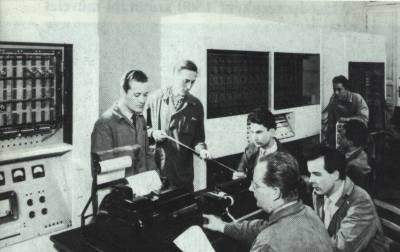 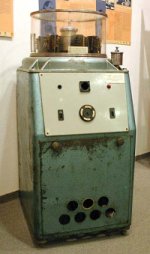 1944 – Colossus – az első elektronikus szövegfeldolgozó számítógép
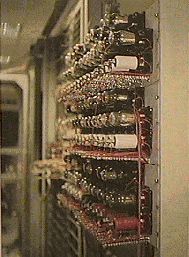 Bletchley park – Anglia
Elektroncsövekből állt
A német titkos kódok megfejtésére használták (100 char/sec)
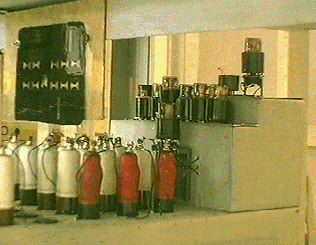 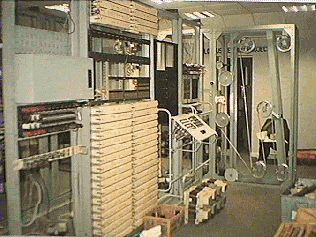 ENIAC - 1
Az első elektronikus számítógép
Manhattan terv
Ballisztikus feladatok
Időjárás előrejelzés
Neumann János
A gép tanulmányozása után tervezte mega Neumann elv-et
Belső tárolt programvezérlés
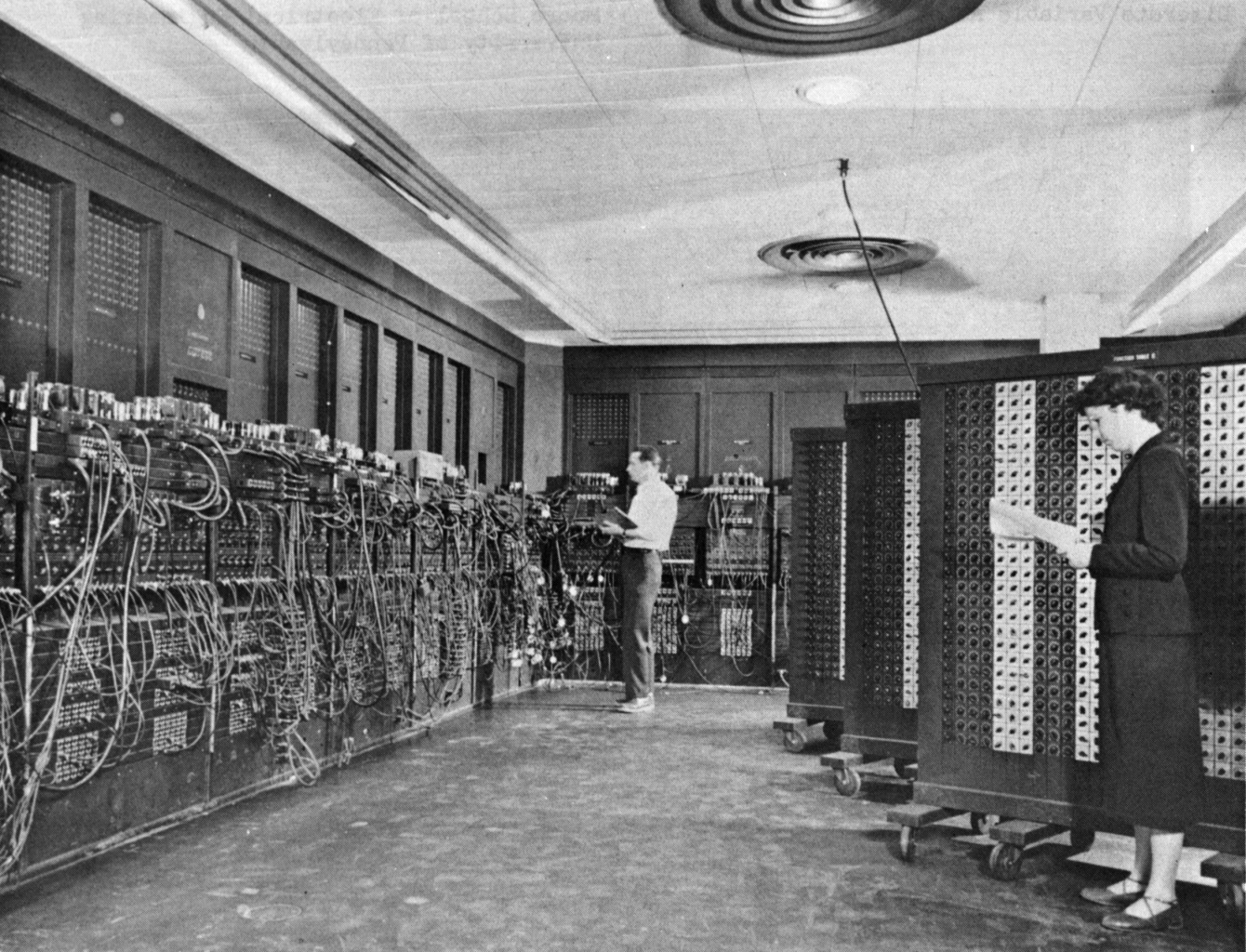 Memória
Vezérlő
egység
Aritmetikai-logikai egység
Bemenet
Kimenet
Akkumulátor
Első generációs számítógépek
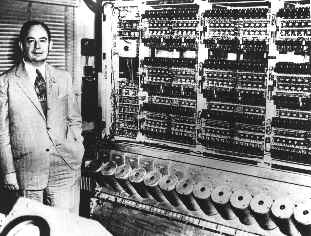 Elektroncsövekből épült számítógépek
Fixpontos aritmetika
Neumann – elv
Lyukszalag használata
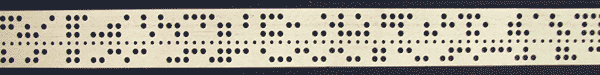 1951 – UNIVAC – a világ első sorozatban gyártott számítógépe
Az első gépet az USA Népességnyilvántartó Hivatala vásárolta meg
Mágnesszalagos háttértárt használtak
12 éven keresztül napi 24 órában használták
48 db készült belőle
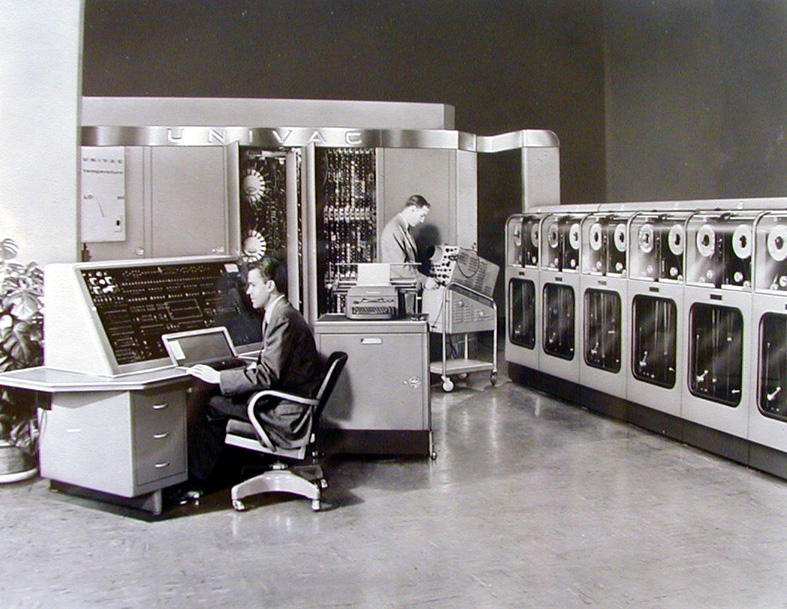 Whirlwind1947-1951
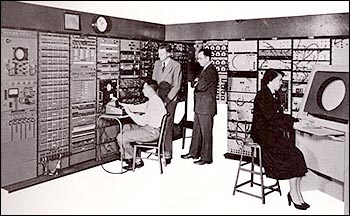 1951 –ben készült el a MIT (=Massachusetts Institute of Technology) egyetemen
Repülésszimuláció céljára fejlesztették
Grafikus kijelzővel rendelkezett
2 kbyte 16 bites memória 
20000 művelet/sec sebesség (~ 20 KHz órajel )
18000 elektroncső, minden cső 50W energiát  fogyasztott
Minden nap az első futó program felderítette a kiégett csöveket. 
A csövek átlagos élettartalma határozta meg a programok futásának a hosszát
A gépre írt leghíresebb program a pattogó labda gravitációs térben Pattogó labda
Második generációs számítógépek 1959-1965
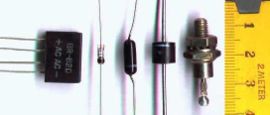 1947 Wiliam Shockley  - Tranzisztorok megjelenése,elsősorban rádiókban alkalmazták


Félvezető – germánium, szilicium alapú – diódák megjelenése


Az elektroncsövek helyettesítésével kisebb méretű és fogyasztású, gyorsabb  számítógépeket lehet építeni.
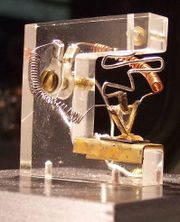 A számítógép üzlet
IBM 1400 /1401 – 17000 darabot adtak el belőle
Informatikai jellemzőik
Batch – kötegelt feldolgozás
Cobol, Fortran, Algol programozási nyelvek használata
Utilitiek használata a gyakori feladatokra
Cégek információs rendszereinek kiépülése
Vezetői információs rendszerek
A szoftver értéke elérte a hardver értékét
IBM 7090, 7094
A beépített perifériák száma  növekszik, komplex rendszert alkot
Monitor programok
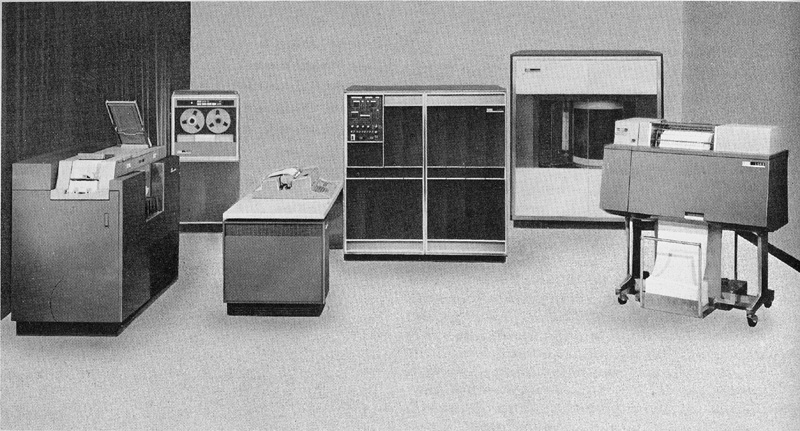 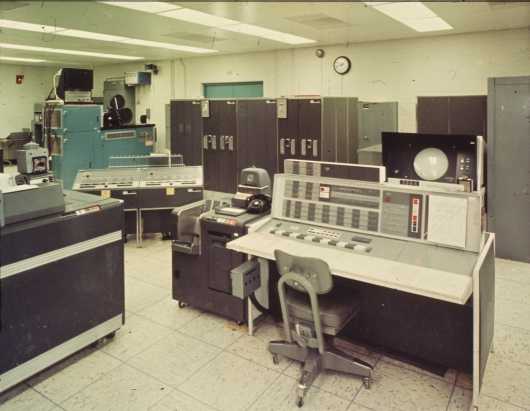 Felhasználási területek
Készletek kezelésére  és termelésirányításra tervezett valós idejű rendszer. 
Az American Airlines légitársaság 1964-ben valós idejű helyfoglalási rendszert kezdett használni
Űrprogram segítése
Első játékprogramok (pl. holdraszállás  http://library.thinkquest.org/27444/english/applets/games/03/03.html)
Üzleti alkalmazások
Adatfeldolgozó alkalmazások
1965 – 1971 Harmadik generáció
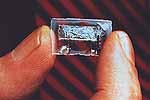 1958 Jack S. Kilby (Texas Instruments) és Robert Noyce (Fairchild Semiconductor) integrált áramkör felfedezése
Integrált áramkör – Egy tokban sok tranzisztor

1962 – Első integrált áramkörös számítógépek
1964 – Kereskedelmi forgalomba álltak
Tulajdonságok
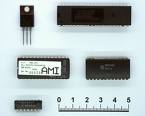 A számítógépek jellemzői
Sokkal nagyobb számolási teljesítmény
Kisebb méret
Operációs rendszerek elterjedése
Gyorsabb működés
Időosztásos rendszerek elterjedése (egy időben több felhasználó is használhatta a gépet)
Párhuzamos adatfeldolgozás
„Pipeline” adatfeldolgozás
Virtuális memória ötlete
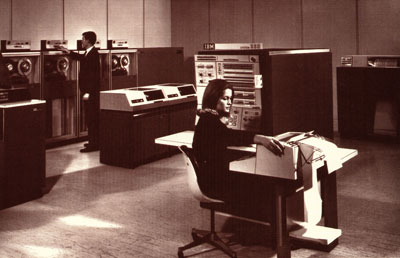 IBM System/360 számítógép
1971 – napjainkig Negyedik generáció
Nagyon nagy integráltságú áramkörök megjelenése (VLSI)
A számítógép rendszer mérete csökken, sebessége, teljesítménye nő
1971 – Intel 4004 – 4 bites processzor 
Megjelent a zsebszámológép
1972 – Intel 8008 – 8 bites processzor
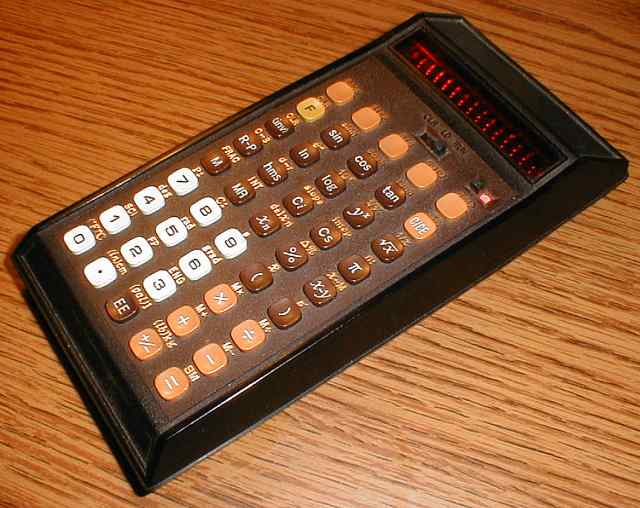 Alkalmazások
Az új processzorok - új típusú alkalmazások
1970 – Interaktív számítógépes tervezőprogram
Szuperszámítógépek (1976 - Cray-1, Cray-2,...)
Beszédfelismerés
Időjárás előrejelzés
Fizikai, kémiai folyamatok előrejelzése
1979 Visicalc táblázatkezelő program
Szövegszerkesztő programok
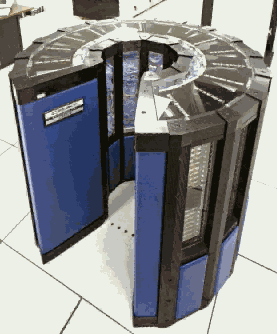 Hobbigépek, Játékgépek
1975 – Altair 8800 első hobbi számítógép. Bill Gates és Paul Allen írt rá Basic értelmezőt
1976 – Apple I. – Steve Jobbs – Stephen Wozniak gépe
1977 – Apple II. – színes monitor, hang, grafika, 16 kbyte RAM, 16 kbyte ROM
1977 – Digital Research CP/M operációs rendszer
1977 – Commodore számítógépek megjelenése
Motorola 680x processzor 8 bit, 64kbyte RAM, ~ 1 MHz
Z80 processzor
ZX81, Spectrum, HT1080-Z, TRS-80, stb...
VIC 20/Commodore64/Plus 4
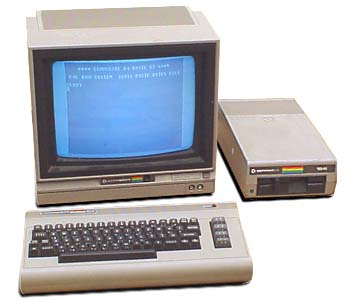 Egy kis Commodore érzés
VIC 20 – 16 KByte RAM
C64 – 64 KByte RAM
C128 – ugyanaz, csak 128 kbyte RAM
C-16 - 16  kbyte RAM
Plus 4 – ugyanaz, mint a C16, csak 64 kbyte RAM
Iskolánkban létezett C64-re készült lokális hálózat a floppy meghajtó megosztására!
Az én első számítógépem egy C-16-os volt!
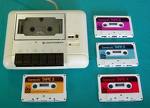 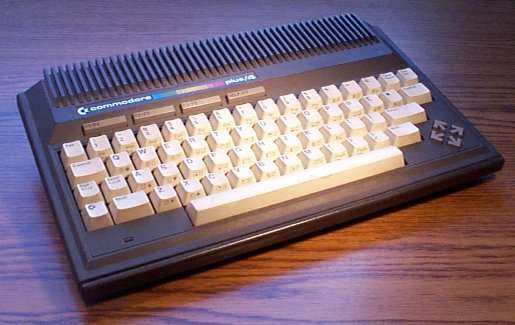 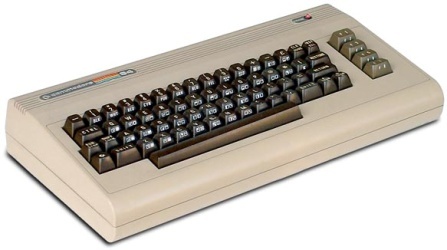 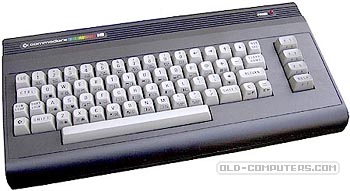 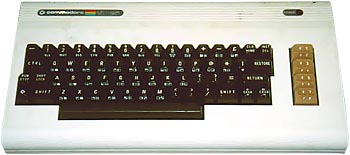 Lord Sinclair ZX81, Spectrum
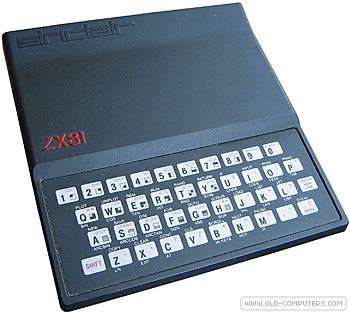 Egy időben alternatívát képviselt ez a számítógép család, de a Commodore-ok legyőzték őket
ZX81 – Z80 processzor, 5kbyte RAM
Spectrum – ugyanaz a processzor, 48kbyte RAM, színes kimenet
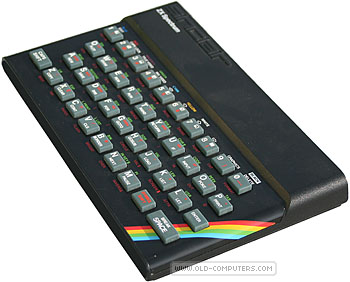 1983-től HT 1080Z
Hiradástechnika Szövetkezet gyártotta, a Tandy TRS-80 Modell licence alapján

Iskolaszámítógép programban az iskolák ilyen gépeket kaptak

Első programozási tapasztalatok az iskolásoknak

BASIC nyelven programozhatták

Később floppy és grafikus bővítés is készült hozzá

	Néhány játékprogram képe ...
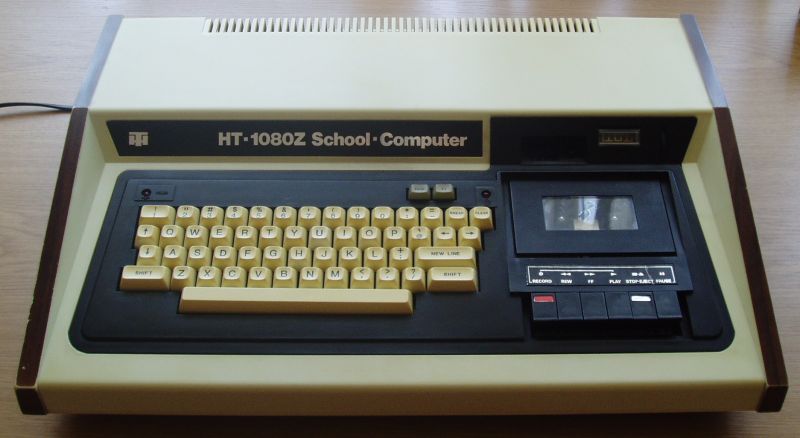 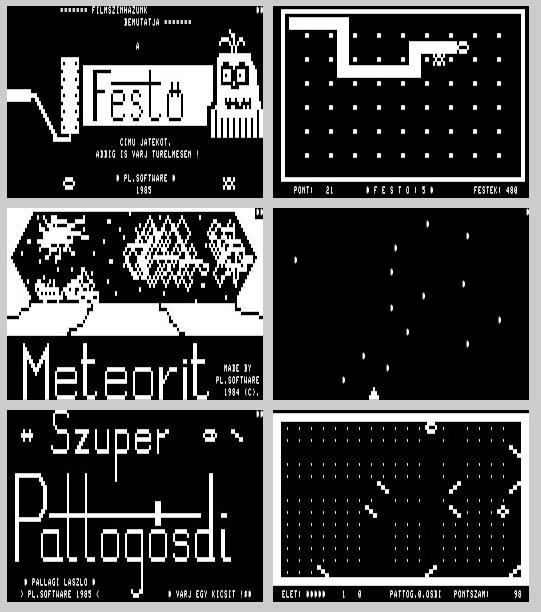 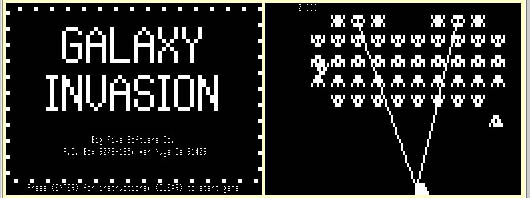 Az iskolánk informatikai hőskora  1980-1989
VIC-20, HT-1080Z
Szakkörök: Csonkáné Nagy Mária, Szabó Imre, Pencz Lajos
Később csak C-64
1986-tól jómagam, és
1987 – C-64-ek hálózatba kötve a floppymeghajtó megosztására
Gépkezelés, BASIC nyelvű programozás, heti 1-2 óra, kialakulatlan oktatási cél
Sikeres fertőzés: későbbi informatikai tanáraink közül néhányan itt végeztek: Szűcs Gabriella, Szőllősi Tamás
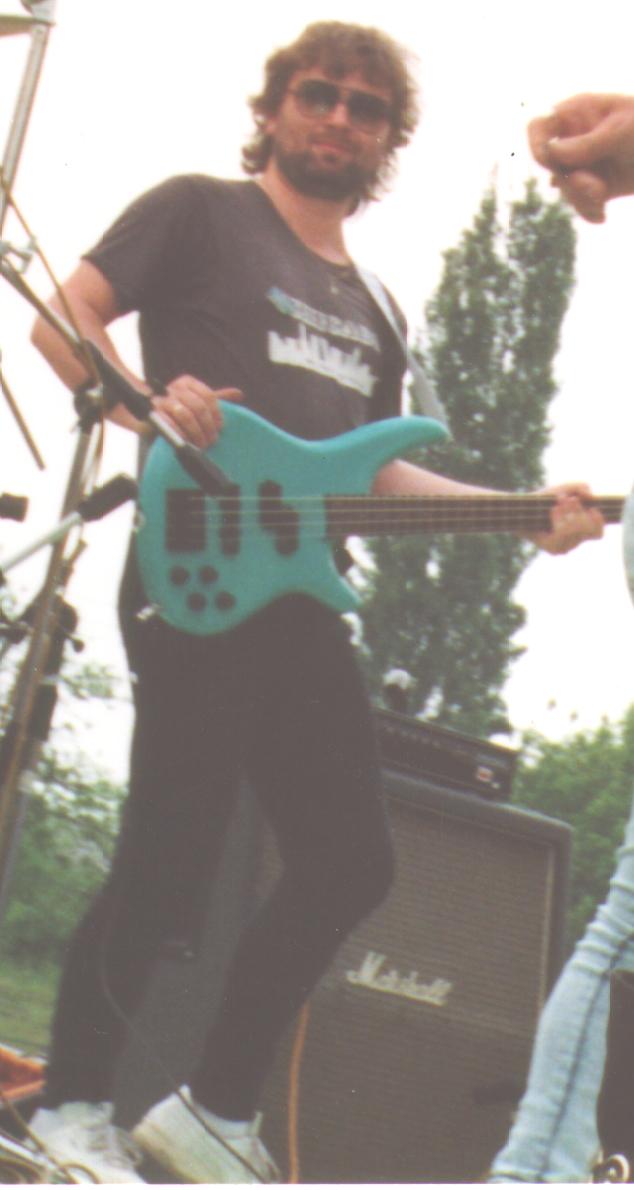 Az IBM PC születése
Az IBM rájött, hogy be kell lépnie a kis számítógépek piacára, de gyorsan. 

Első ízben fordult elő, hogy az alkatrészek egy részét beszállítók gyártották

Az Intel a 8088-as processzort szállította

Az operációs rendszert a Digital Research-től akarták venni, de az elhajtotta őket. A CP/M alapú QDOS-t íratta át a Microsoft. Ez lett az operációs rendszer

Nyílt felépítésű, modulárisan bővíthető volt.

Első verziójának adatai:
Monokróm, 16 KByte RAM, televízióra és kazettás magnóra lehetett csatlakoztatni
A processzorok fejlődése (Intel család)
8088 – 8 bites 4,7 MHz – IBM PC 
8086 – IBM XT 
29 ezer tranzisztor, 8 bites, 4,7-6 MHz 

80286 - IBM AT (Advanced Technology)
134 ezer tranzisztor, 16 bites , 6-25 MHz között, AMD is gyártotta

80386 – 32 bites felépítés
275 ezer tranzisztor, SX – Belül 32 bites felépítés, kívül 16 bites, 25 MHz, DX – Kívül belül 32 bites, 33MHz

80486
Újdonságok
Lebegőpontos processzor, cache, pipeline
DX2 – 2x órajellel ment (66MHz)
DX4 – 3x órajel sebességen ment (  max 100 MHz)
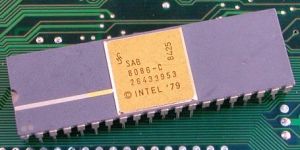 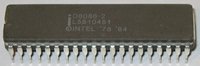 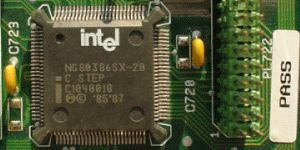 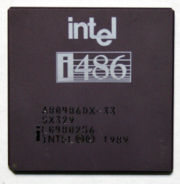 Pentium, Pentium II, Pentium III
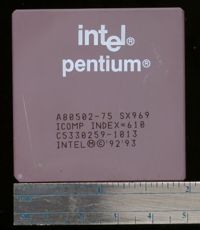 Pentium – újdonságok
3,1 millió tranzisztor, 60 – 300 MHz között, Két pipeline, MMX utasításkészlet, 64 bites adatbusz

Pentium Pro
Új, gyorsabb mag ugyanazon az órajelen, 150-300 MHz, 5,5 millió tranzisztor, A processzor egyszerre több memóriahelyet is olvas a cache-ből

Pentium II.
233 – 450 MHz, 7,5 millió tranzisztor, Másodlagos cache,  Tokozás változott, (RISC processzor emulálta a CISC processzort)

Pentium III.
9,5 millió tranzisztor, 450 MHz -1,4  GHz
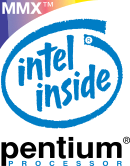 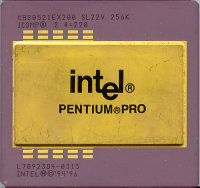 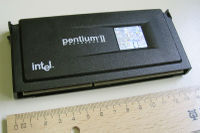 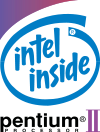 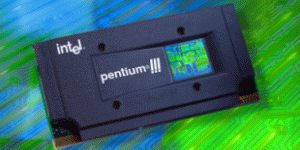 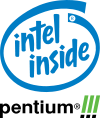 Pntium 4, Core Duo,Celeron, Xeon, Itanium
Pentium 4
1,4-3,8 GHz
42 millió tranzisztor
Gyorsabb egészszám és 64 bites lebegőpontos számolás
Hyperthreading – többszálú végrehajtás

Core Duo (Core Quad, Core Extreme)
Egy tokban több processzor, amelyek többszálúak
1,0 – 3 GHz
Két vagy négy magos processzor
Egy időben több processzorra oszlanak el az alkalmazások


Általános elnevezések
Celeron – A processzorcsalád legolcsóbbja

XEON – A processzorcsalád szerverekbe szánt változata

Itanium (1-2) – A processzorcsalád „nagy” szerverekbe való változata
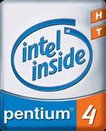 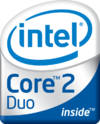 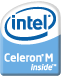 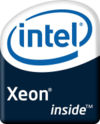 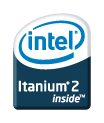 Klón processzorok
Az Intel a 8086, 80286, 80386, 80486 processzorokat nem védte le, ezért más processzorgyártók másolták (AMD, Texas Instruments, Cyrix, IBM)

AMD
K5 (4,3 millió tranzisztor, 75-117 MHz) 
K6  (8,8millió tranzisztor, 166-300 MHz)
K6 2/3 (9,3 millió tranzisztor, 266-550 MHz)

Athlon (37 millió tranzisztor, 500 2,2 GHz)

Duron (25 m tranzisztor, 600 MHz-1,3GHz)

Más processzorgyártók
IBM PowerPC (IBM + Apple + Motorola)
Motorola
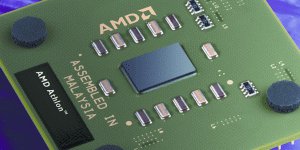 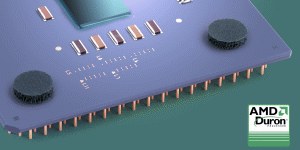 Microsoft DOS sztori
Bill Gates – BASIC
CP/M => QD OS (Quick And Dirty OS Tim Paterson )$50 000)=> MS DOS = PC – DOS
v1.0 teszt verzió
640 Kbyte, 1 user, 1 taszk
MS-DOS 2.0 – Floppy és HDD támogatás
MS-DOS 3.x – AT támogatás, 32MB HDD partíció, MS hálózat
MS-DOS 4.x – DOS Shell program
MS-DOS 5.x – Memória kezelés javítása, Teljes képernyős szerkesztő , QBasic

MS-DOS 6.x – Double Space, DriveSpace – röptömörítő programok
MS-DOS 7.0 – Windows 95-be beépítve a hosszú fájlnév támogatás
MS-DOS 8.0 – Windows ME része, a Windows XP és a Vista is tartalmaz bizonyos részeket belőle
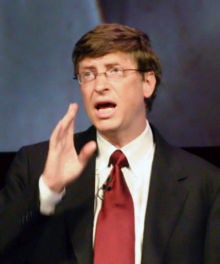 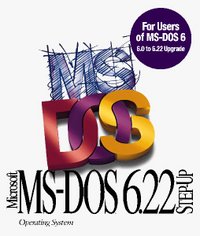 A Windows sztori 1
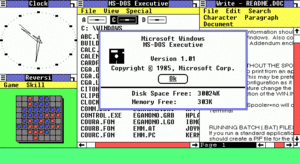 1983-ban bejelentett szoftver

1985 – Windows 1.0 (1.01, 1.03, 1.04) 
Több feladatos rendszer, de egy időben csak egy program tudott futni

1987 – Windows 2.0 
Intel 286 Bővített memória kezelése
DDE

Windows 2.03 
Intel 386 processzor Extended Memória kezelése

1989 – Windows 2.11 utolsó verzió (telepítője 4-5 floppy volt)
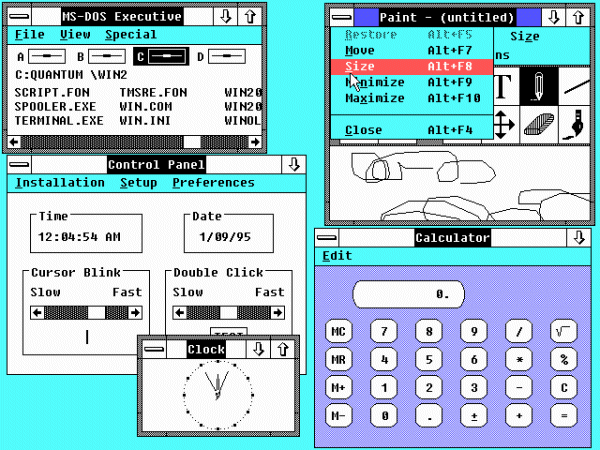 Windows sztori 2
1990 Windows 3.0
16 színű grafika
Intel 386 processzor teljes támogatása
Sok alkalmazás
Szoftverfejlesztő környezet

1992 – Windows 3.1
True Type
Multimédia támogatás
Első magyar nyelvű Windows

1993 – Windows for Workgroups 3.11
Intel 386-os processzoron futott csak!
Egyenrangú hálózatok támogatása
Novell Netware fejlettebb támogatása
Távoli hozzáférés

1993 - Windows NT (New Technology) 3.1
Újraírták a rendszert
Teljes 32 bites preemtiv multitaszk
Különböző változatok jelentek meg
Server
Workstation
Advanced server
1994 – Windows NT Server / Workstation 3.5 – frissítés
1995 – Windows NT Server 3.51
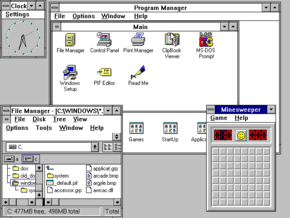 Windows Sztori 3.
1995 – Windows 95 
A DOS és a Windows 3.1 utódja
32 bites
TCP / IP támogatás
Plug and Play
Telefonos hálózat
Multimédia javított képességek

1996 - Windows 95 SP1 
Hibajavítások
Internet Explorer 2.0

1996 – Windows NT 4.0 (Workstation /Server)
IIS, Frontpage

1998 Windows 98
Internet Explorer 3.0
USB támogatás
DirectX támogatás
Internet kapcsolat megosztása

1999 – Windows 98 Second Edition
Hibajavítások
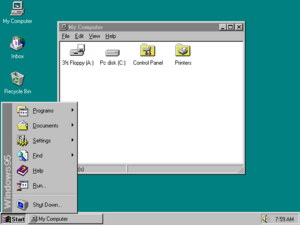 Windows Sztori 5
1999 – Windows 2000 család 
A Server leváltotta a Windows NT 4.0-t
a Windows 9x és Windows NT 4.0 Workstationt

2000 Millenium Edition
A Windows 98 utolsó utóda
Rendszer visszaállítás funkció
Movie Maker
Media Player
Eltűnt a DOS

2001 – Windows XP
Sokféle változat jelent meg
2004 - Szervízcsomag 2 

2003 – Windows 2003 szerver ( Windows 2000 utódja)

2007 – Windows Vista
Windows Aero (felület)
Oldalsáv - Minialkalmazások
ReadyBoost – Flash memória cache célokra
Windows Kereső
Defender 
Internet Explorer 7 (adatvédelmi funkciók, fülek, RSS olvasás)
Windows Mail

2008 – Windows 2008 szerver (várható)
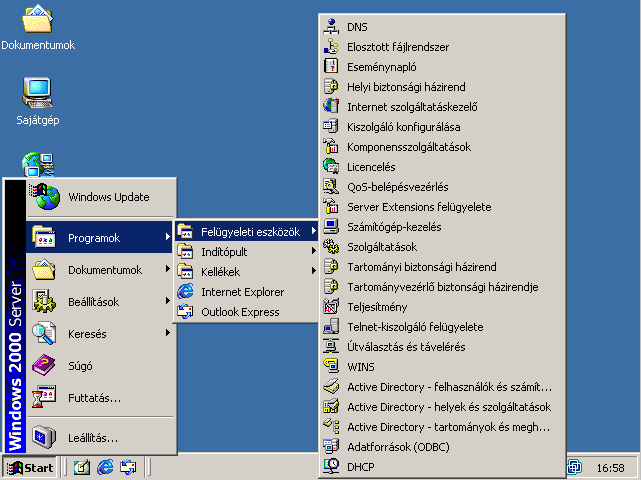 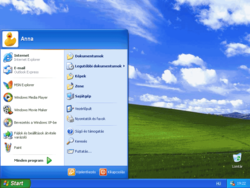 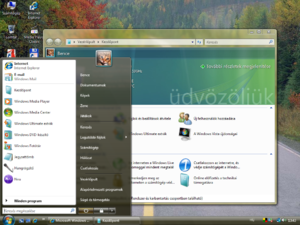 Az Apple sztori kezdete Macintosh I.
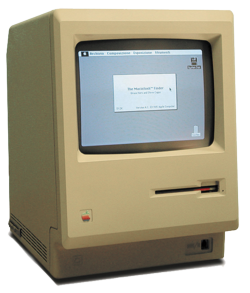 1984, január 22, Macintosh 1.0
Grafikus felület => Sokan játéknak gondolták
Motorola 68000 processzor 16/32 bit, 8MHz
512 kbyte RAM
Minden grafikus program közös őse: XEROX GEM 1.1
Az operációs rendszere a System 1.0
Csak 1 taszk
Grafikus
Nincs parancssor
System 5-től multitaszk
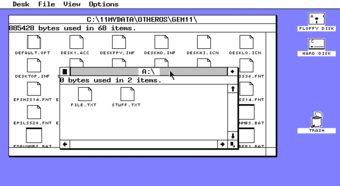 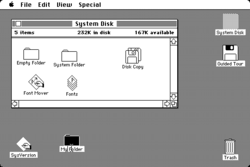 Az Apple sztori folytatódik Macintosh II.
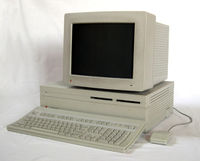 1985 Macintosh II.
512 Kbyte RAM
Motorola 68020 processzor, 32bit, 16 MHz 
1988 – Macintosh IIx
Motorola 68030, 25MHz
1990 – Macintosh Classic
1991 – Motorola 68040, FPU, virtuális memória használata
1991 – System 7-et újratervezték.
Beépített multitaszk
Apple Script script nyelv
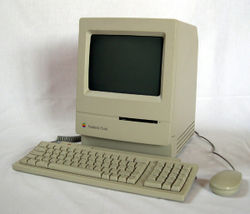 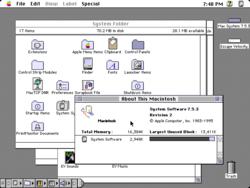 1994 – Power PC alapú Macintosh
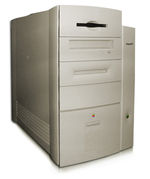 1997 – PowerMac G3, 233-333MHz

1999 – PowerMac G4, 350-1420 MHz

2001 – Mac OS X 10.0 - Cheetah

2004 – PowerMac G5, 1.6 – 2.1 GHz
NVidia GeForce, SATA, USB, Firewire

Steve Jobbs
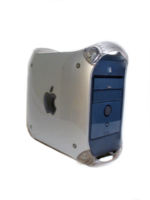 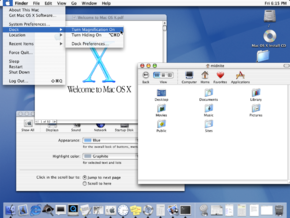 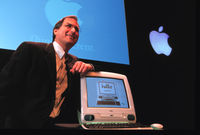 2006 – Intel Pentium 4 Core duo alapú Macintosh
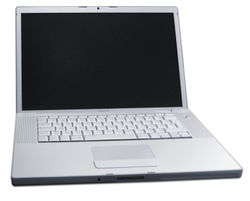 2006 Intel Pentium 4 Core Duo Processzor,  MacBook Pro

Mac OS X v10.4 „Tiger”


Mac Pro WorkstationIntel XEON Pentium 4, 2 x Dual Core, 2-3 GHz, 64 bit

2007 Mac OS X v10.5 „Leopard”
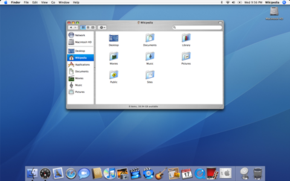 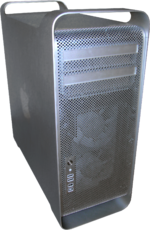 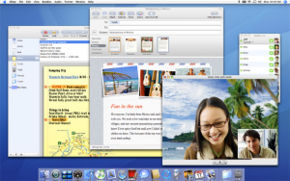 Mire használják a Mac gépeket?
Kiadványszerkesztés könyv és újság szerkesztés
Digitális Zeneszerkesztés- GarageBand
Office programok(Claris Works – Apple Works)
Multimédiás alkalmazások
iMovie 	iPhoto		iTunes
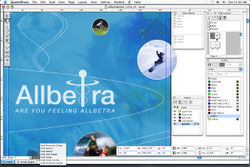 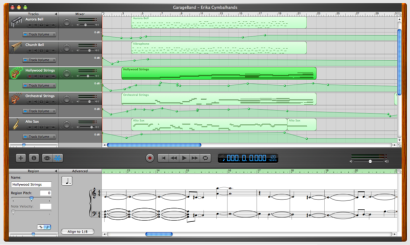 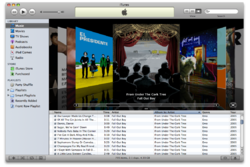 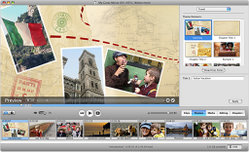 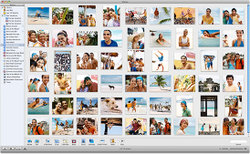 1988 – Az újkorAz első XP az iskolánkban
Iskolánk első IBM kompatibilis számítógépe egy IBM PC volt. A matematika szertárban helyezkedett el és ezen tanultuk a szakmát. Kép nem maradt fent róla, de ilyen volt

1MB RAM memória
1,2 MB Floppy meghajtó
20 MB ST-225 Winchester,
CGA monitor. 

Xonix a matematika szertár leggyakrabban játszott játéka
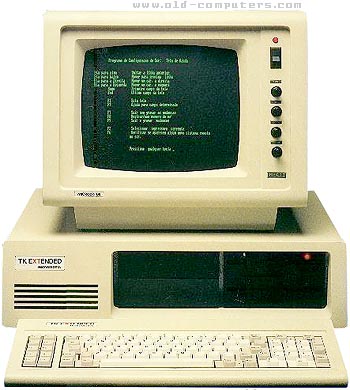 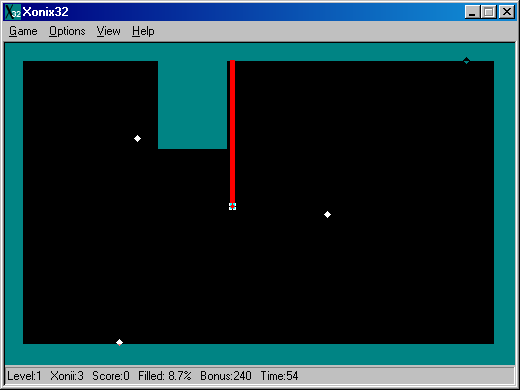 1989-től
1989 – 286-osokból álló számítógépterem (104) – 16 db számítógép
1991 – től. SOM kapcsolat (Holland oktatási cég)
017-es terem 486-os modern számítógépek
Novell Netware 3.12 helyi hálózat
CNC berendezés
Kiadványszerkesztési projekt
1992 – dr Pikler Gyula tanár úr megérkezett a csapatba 
A 90-es évek
1995 - Világbanki informatika indulása
(Heti 6-8  óra négy éven át!)
Felhasználói ismeretek, Programozási ismeretek
Elektronika labor
Végül érettségi

Szakközépiskolai osztályok
Tanultak számítógép-kezelés
CAD/CAM szoftverek használata

A kornak megfelelő számítógépes termek (106)
A Commodore 64-ek elmentek nyugdíjba

A teljes iskolát beszövő lokális hálózat (Ethernet, Novell Netware 3.12)
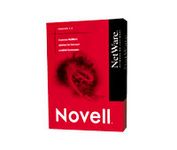 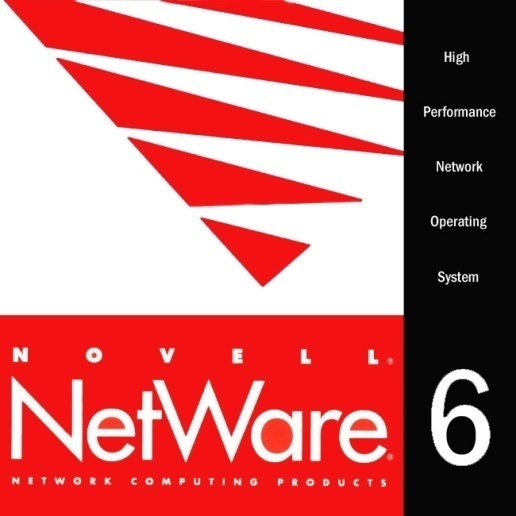 Elterjed a számítógéphasználat
Az iskola irodáiban megjelentek az oktatásból kivett számítógépek és csatlakoztak a hálózatra
Bencze Zsolt először tanár, majd rendszergazda...

1998 – A Sulinet program indul
Állandó internetkapcsolata
Az iskola első honlapja
Az iskolai hálózat újraszervezése
Linux lett a mail szerver
Jelenkor
1989 – Szoftverüzemeltető képzés

2000 – végez az első számítástechnikai programozó osztály

2003 – ECDL vizsgaközpont

2006 – CISCO Helyi Hálózati Akadémia
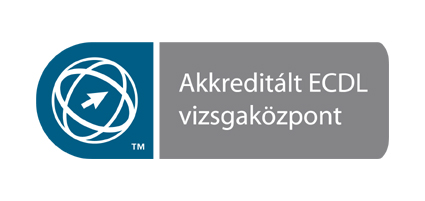 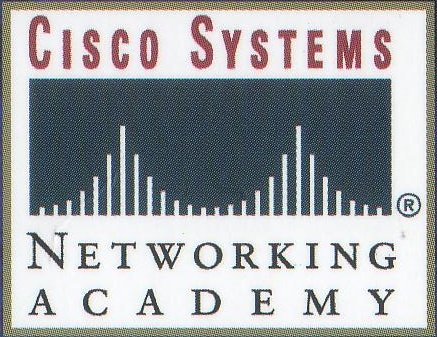 Tipikus mai alkalmazások
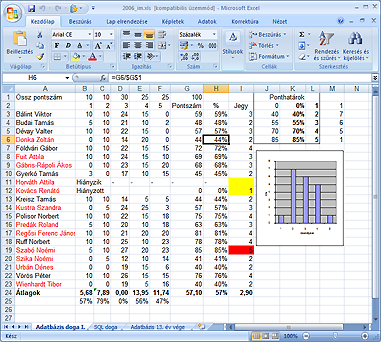 A levelezés, a dokumentumok elkészítése számítógéppel megy mindenhol az iskolában (Szövegszerkesztés, táblázatkezelés, prezentáció)

Kiadványszerkesztés (Újság, könyv, reklám)
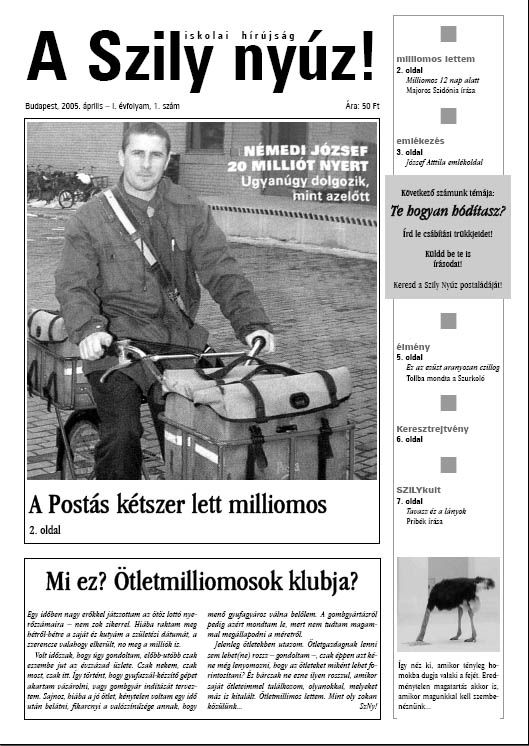 Adatkezelés, adminisztráció
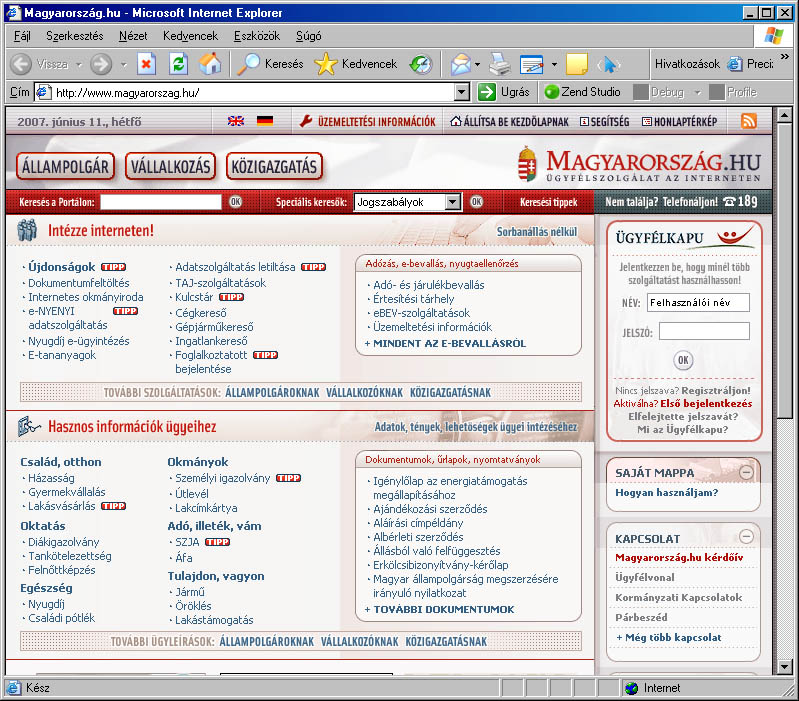 Ügyfélkapu
Adóhivatal
Társadalombiztosítás
Személyi okmányok (útlevél, személyi igazolvány, stb...)

Közoktatási nyilvántartás
Közoktatási azonosító, diplomák, diákigazolvány, stb...

Online adatbázisok
Elektronikus telefonkönyv tudakozó
MÁV menetrend (Elvira)
Nyitvatartások
Nyilvános könyvtára
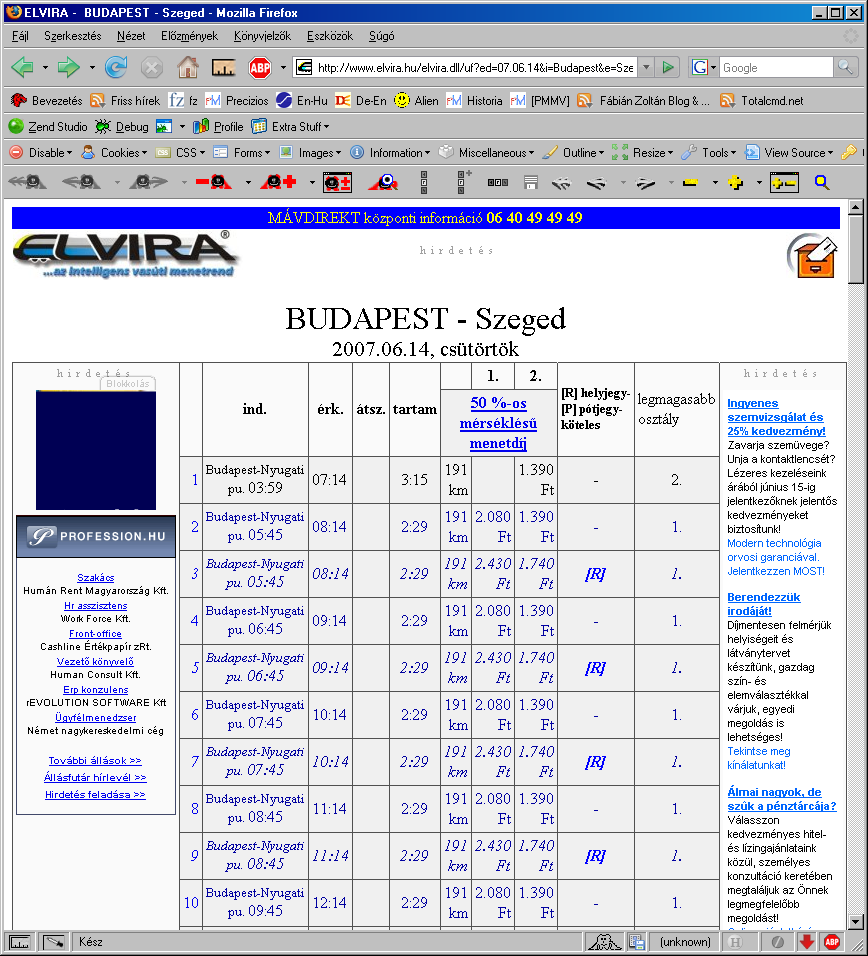 Számítógépes grafika
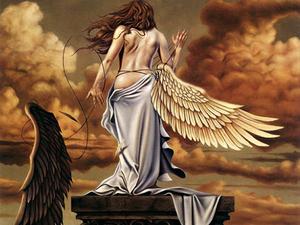 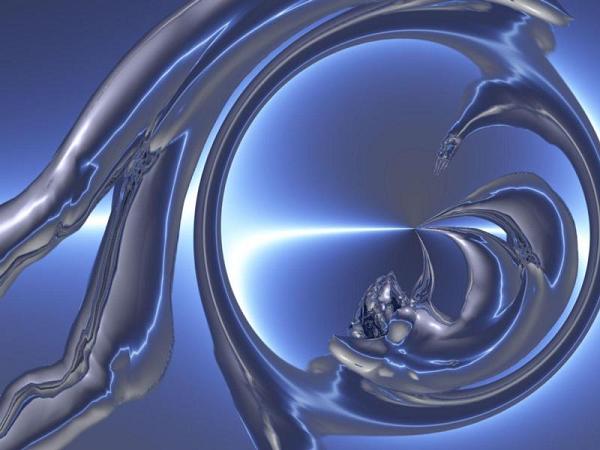 Design

Képzőművészet

Számítógépes játék
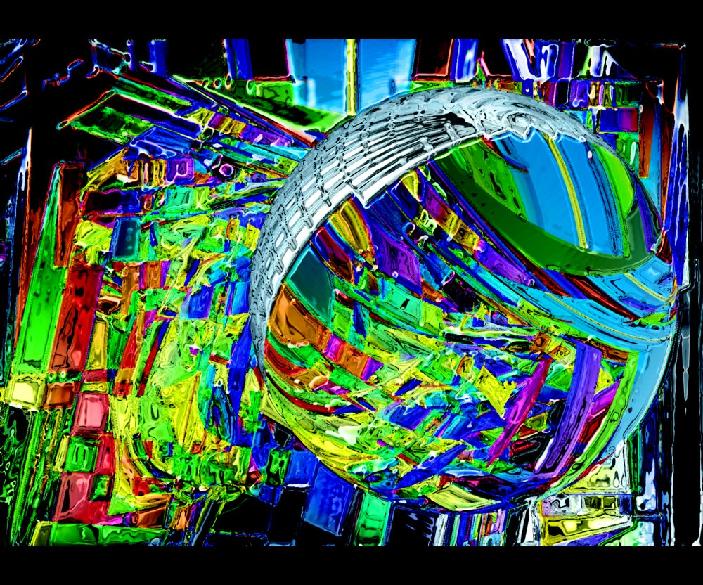 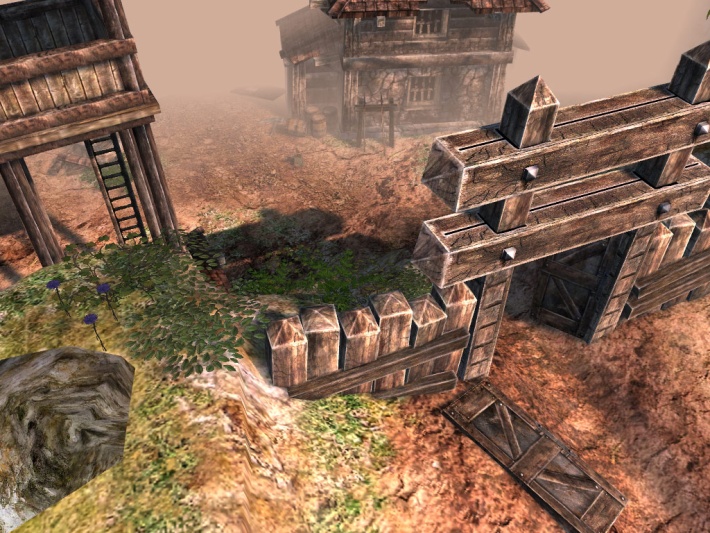 Multimédia
Virtuális valóság2+1 D

Hang

Film, multimédia
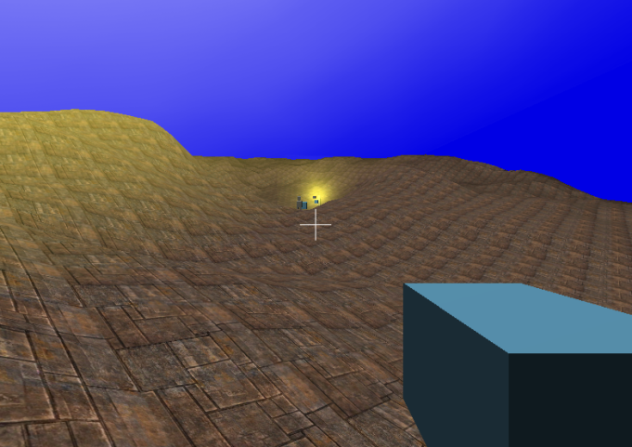 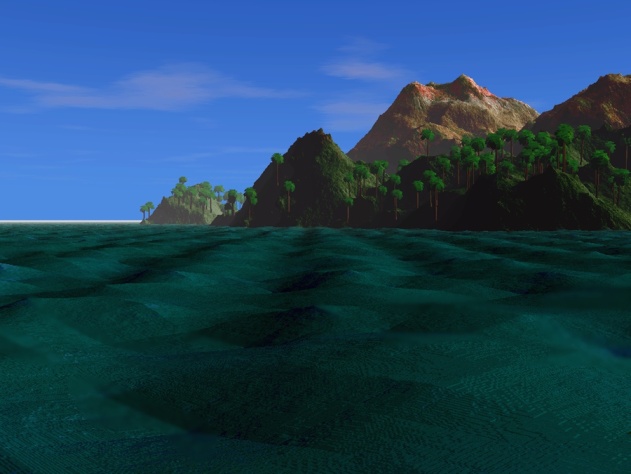 Ezen az dián szereplő animációk és képek az iskolánkban készült szakdolgozatokból származnak
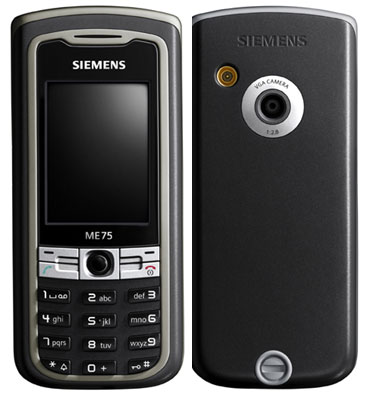 Kommunikáció
Mobil telefon

Elektronikus levél

Messenger, IP telefon(SkyPE)


Közösség építés WEB 2.0(iWIW)
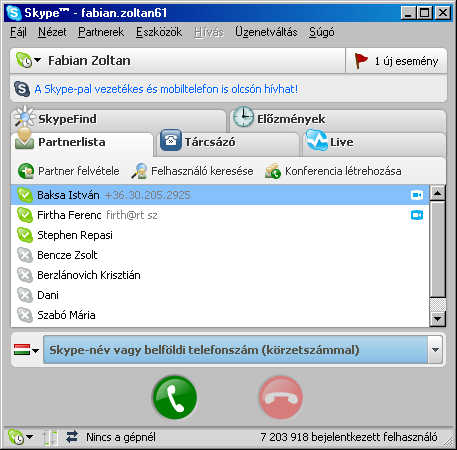 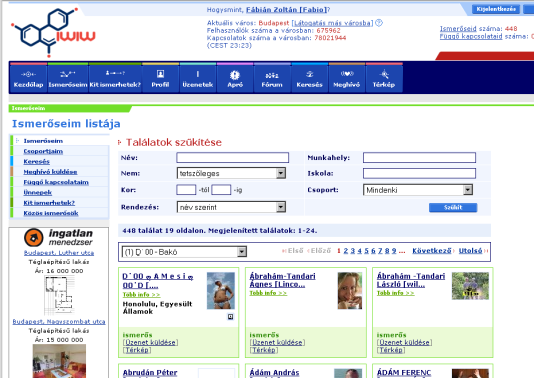 Szoftverfejlesztés
Szoftverek tervezése(Microsoft Visio 2003)




Adatbázisoktervezése, kezelése(EMS MySQL Manager)
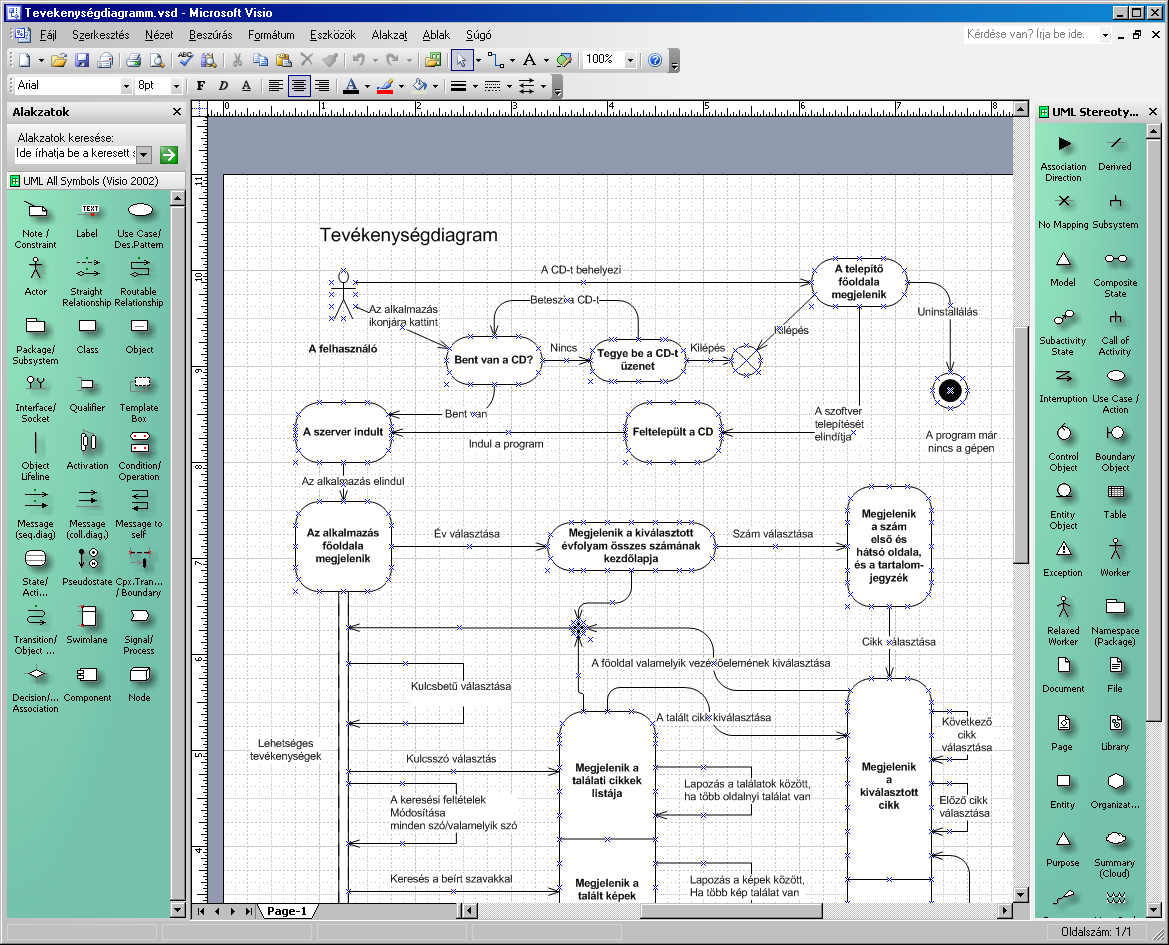 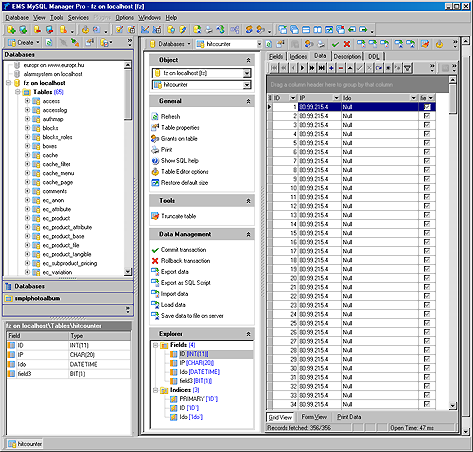 Ipari jellegű felhasználások
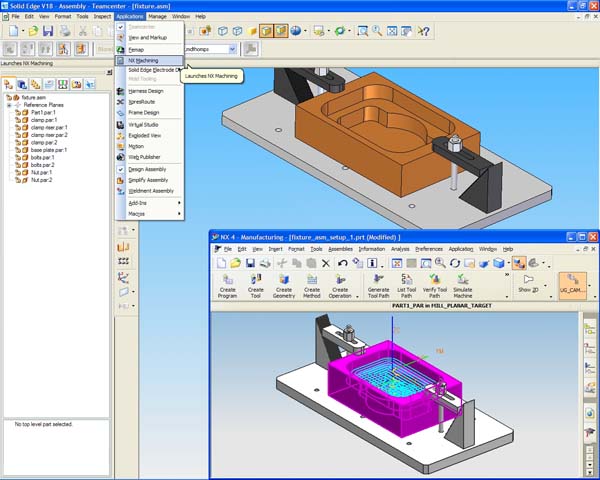 Számítógéppel segített tervezés (CAD)

Számítógéppel segített gyártás (CAM)
Forgácsológépek vezérlése (CNC esztergák, marók)
Daruk elektronikus vezérlése

Folyamatok vezérlése
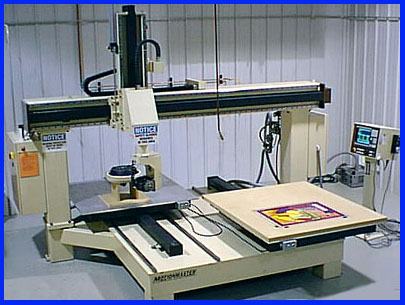 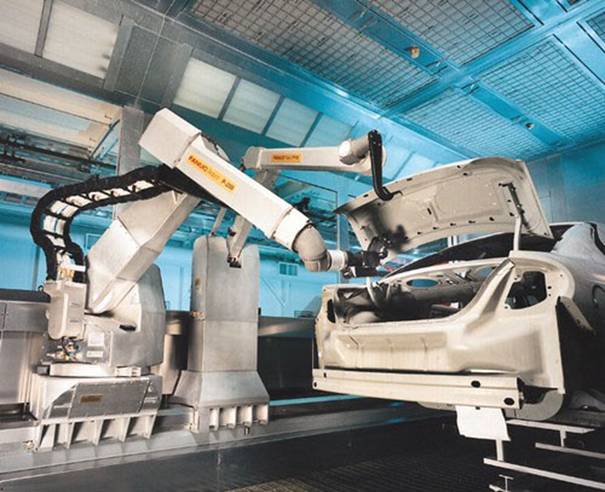 Járművek, közlekedés – Fedélzeti számítógépek
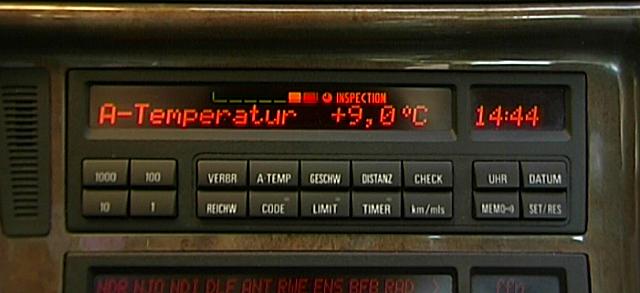 Járművek fedélzeti számítógépei (célszámítógépek)



Hibrid hajtású autók


Repülők
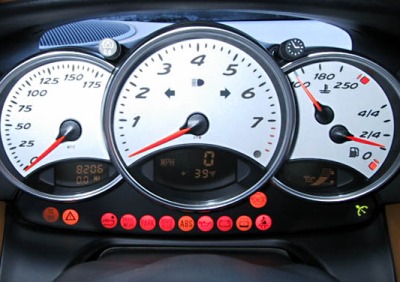 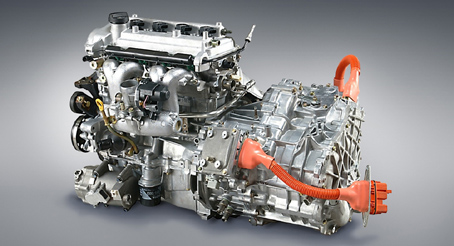 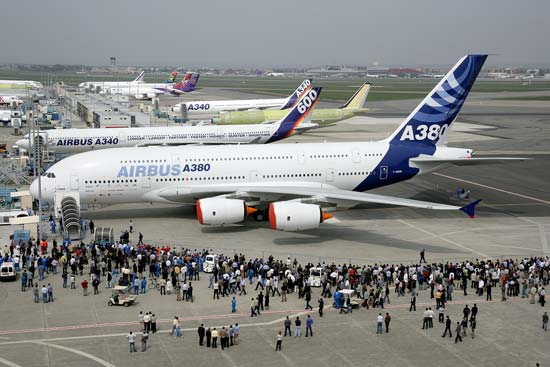 Orvosi felhasználás
Orvosi felhasználások
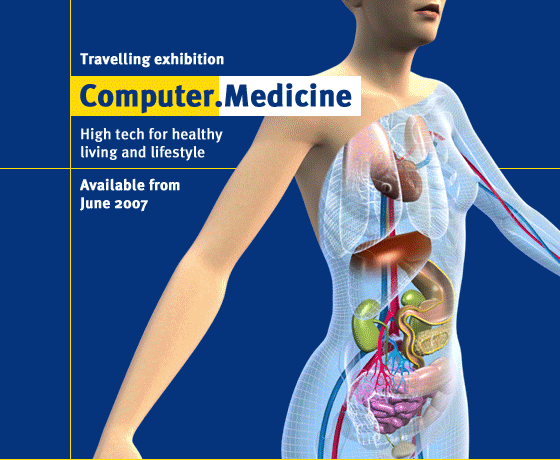 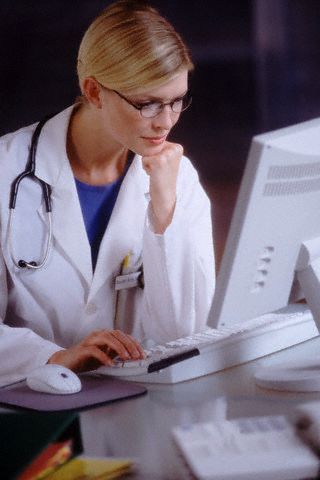 Diagnosztika

Labor, Mérések

Adminisztráció
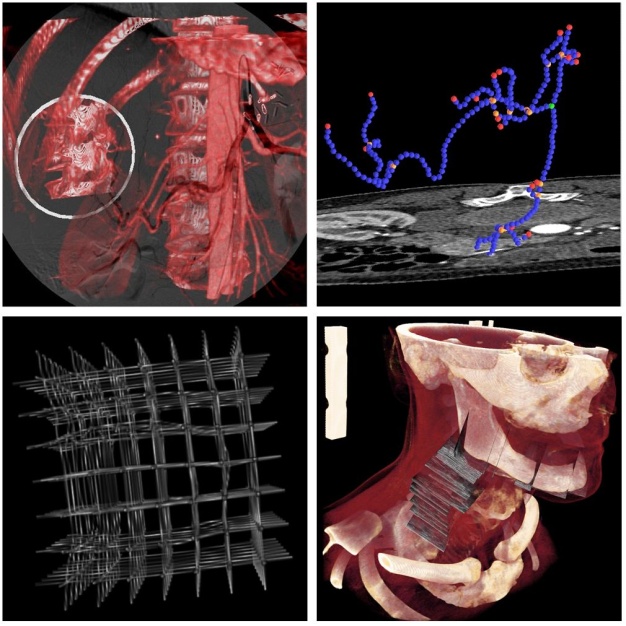 Mezőgazdasági, térképészeti, helymeghatározás
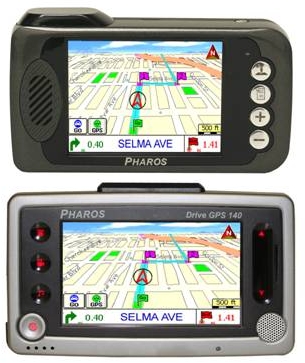 GPS helymeghatározó rendszer
2m pontos helymeghatározás civil felhasználóknak, 
2 cm pontos katonai célokra



A műholdakról készült fényképekkel geológiai, mezőgazdasági és egyéb térképészeti méréseket végeznek és értékelnek ki.
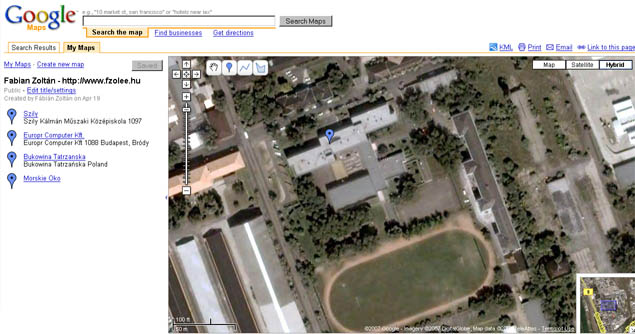 Katonai felhasználás
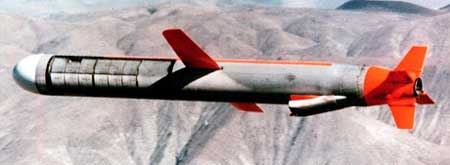 Az amerikai hadseregben 1 m pontossággal tudják célba juttatni a számítógép vezérlésű cirkáló rakétákat

A mai katonai repülőgépek irányítása számítógépek nélkül lehetetlen vállalkozás

A légierő, a gyalogság , páncélosok és a tüzérség közös informatikai rendszert használ. A titkosított kapcsolatokon keresztül azonnal elérnek minden szükséges információt
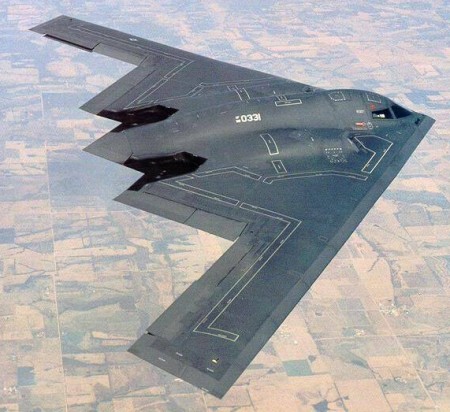 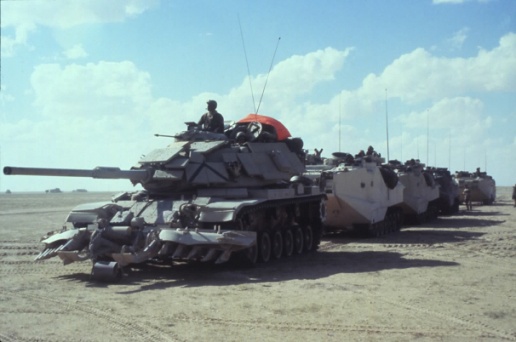 Mesterséges intelligencia
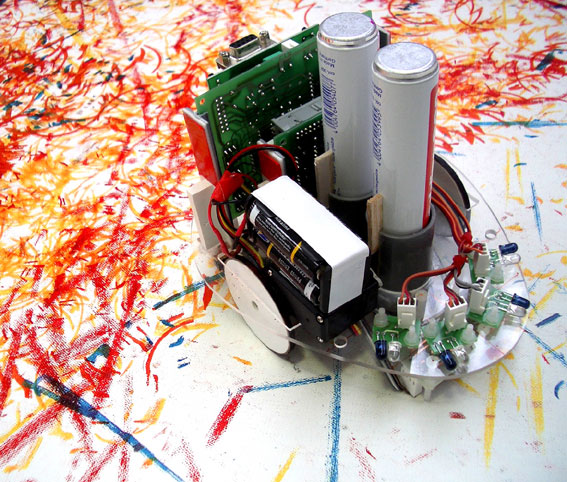 Nyelvelemzés és –értelmezés
ARTSBOT – Olyan robotok, amelyek művészeti (?) alkotásokat hoznak létre
Információtárolás és visszakeresés intelligens módon (Jasper)

Személyek azonosítása(fénykép, hang alapján)
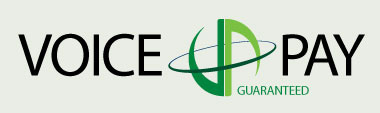 Az Interneten közzétett információ évente megduplázódik
A keresőrendszerek csak a „látható net”-en tudnak hatékonyan szolgáltatni (statikus oldalak)
Az úgynevezett „láthatatlan net” sokkal több információt tartalmaz, mint a látható (film, video, hang, speciális formátumok)
Az információ kereshetősége, rendszerezésének megoldása komoly és sürgető feladat
Rádióhullámok özönében élünk
WLAN – Wifi – Nyilvános vagy otthoni drótnélküli hálózatok

Bluetooth – Mobil telefon – Notebook kapcsolat

GPS – helymeghatározás

Mobil telefon – a fülünkhöz tartjuk telefonálás közben
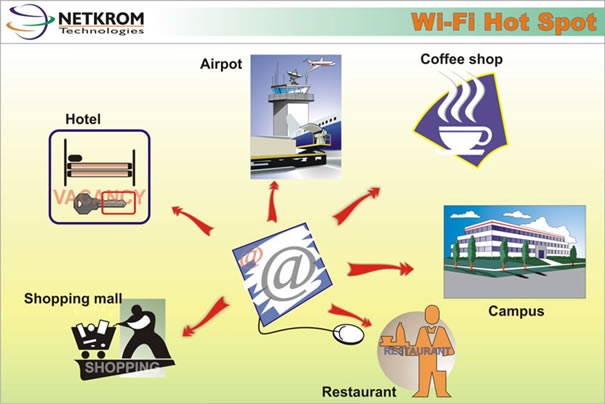 Milyen hatással van az egészségünkre, hogy a rádióhullámok özönben élünk?
Személyes adatok védelme a kommunikáció közben
Gmail – Adatgyűjtés
A  Google  minden levelet egy adatbázisban tárol, kereshetővé tesz és statisztikailag értékel



Biztonsági kamerák az utcákon, tereken
A képek, filmek tárolása és feldolgozása nem probléma

MSN – Skype – nyílt adatátvitel
Részlet az MSN adatvédelmi nyilatkozatából:
	„Az adatok felhasználása	További részletek
Az összegyűjtött információt az Ön által kért szolgáltatások nyújtására használjuk. A szolgáltatások részét képezheti a személyre szabott tartalom és hirdetések megjelenítése is.
...
Ügyfeleink listáját nem értékesítjük, nem kölcsönözzük és nem adjuk bérbe harmadik feleknek. Annak érdekében azonban, hogy segítsenek szolgáltatásaink nyújtásában, esetenként átadunk bizonyos adatokat más vállalatoknak, akik a mi megbízásunkból végeznek valamilyen feladatot.”
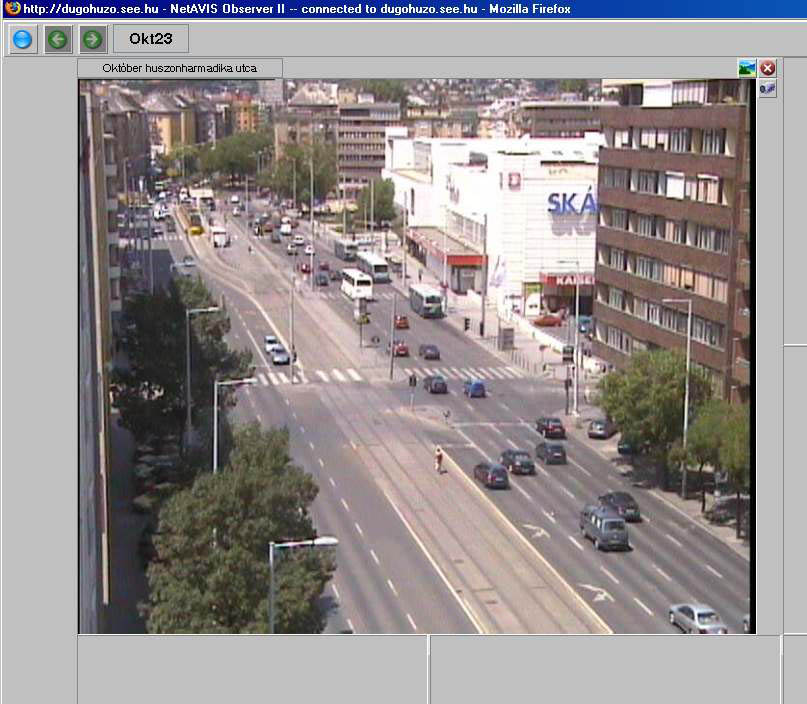 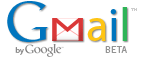 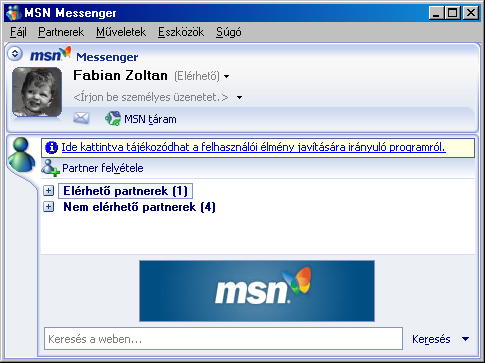 A nagy testvér figyel?
Google Maps
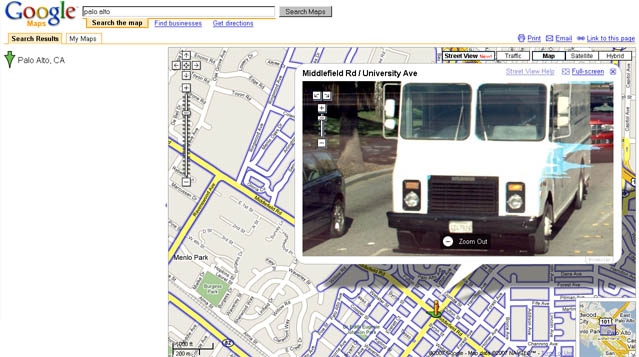 A Google Maps új szolgáltatása az embereket és az autók rendszámait felismerhetővé teszi az utcán!
Megengedhető ez jogilag?
A mobiltelefonok kamerái
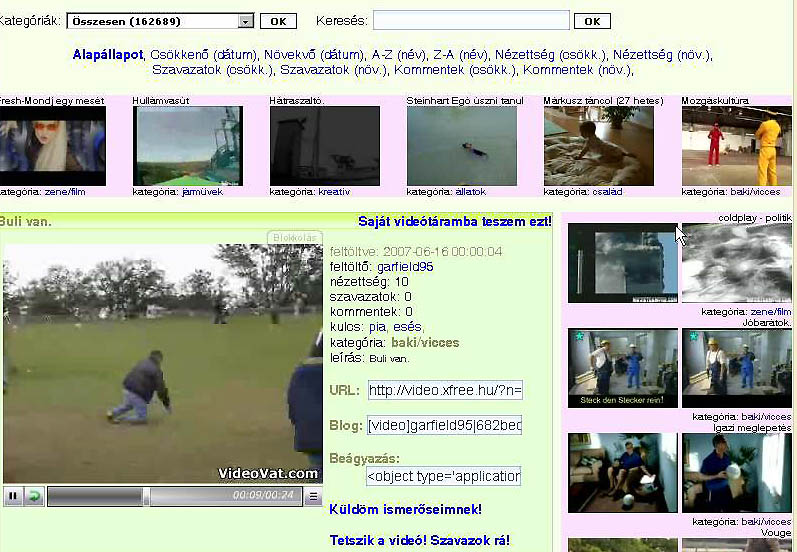 A mobiltelefonok kameráival rögzített filmek az Interneten villámgyorsan megjelenhetnek
További problémák
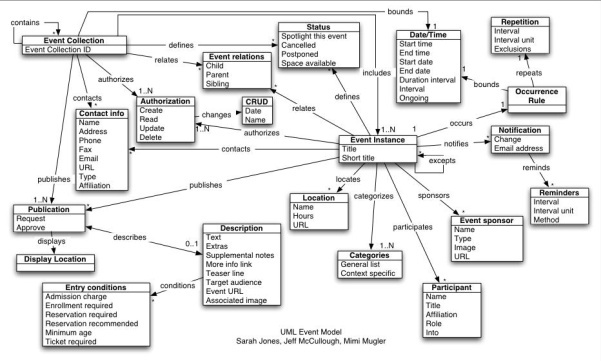 Az informatikai rendszerek egyre bonyolultabbá válnak 
Az informatikai iparág és felhasználás egyre nagyobb környezetszennyezést okoz 
Jelenleg a Földön 1 milliárd számítógép működik!
A Google számítógépei egy 30000 fős város energiaellátását igénylik

Az emberiség a technika térhódítása miatt egyre sebezhetőbbé válik
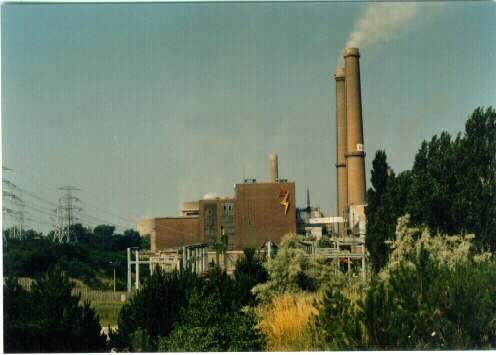 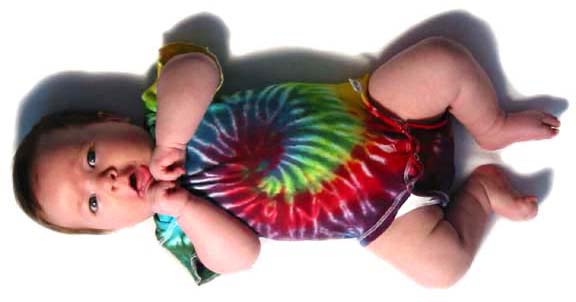 Új törekvések: Oxygen project –  Emberközpontú informatika
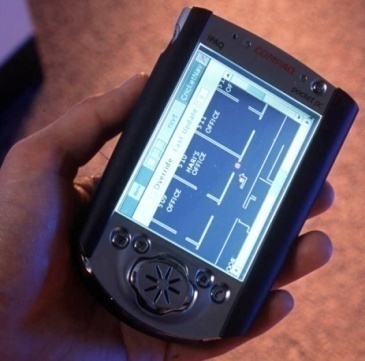 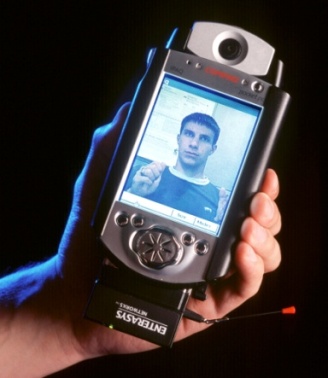 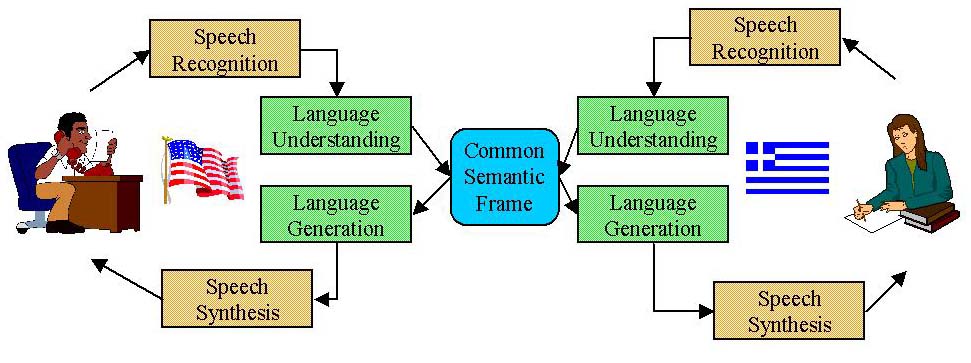 Helyiségen belüli helymeghatározás ultrahang vagy rádióhullámok segítségével
A kommunikáció – a számítógép utasítása és a válasz – beszéden keresztül zajlik egy intelligens beszédfelismerő és szintetizáló rendszeren keresztül. Ugyanez a rendszer működhet egy online fordító rendszerben is
Hang és/vagy kép alapján azonosítja a felhasználót
(Handy-21 prototípus)
Létező megoldások
Online fordító rendszer
Intelligens háztartási gépek
Arc és beszédfelismerés – berendezések hangvezérlése.
Információ keresés
Tervezési segédletek
Szoftvertechnológiák
Alkalmazkodó szoftverek (felhasználóhoz, környezethez, feladathoz)
Intelligens hálózat (Önkonfiguráló, automatikusan működő)
Hibatűrő szoftverek (a hibákat intelligensen kezelik)
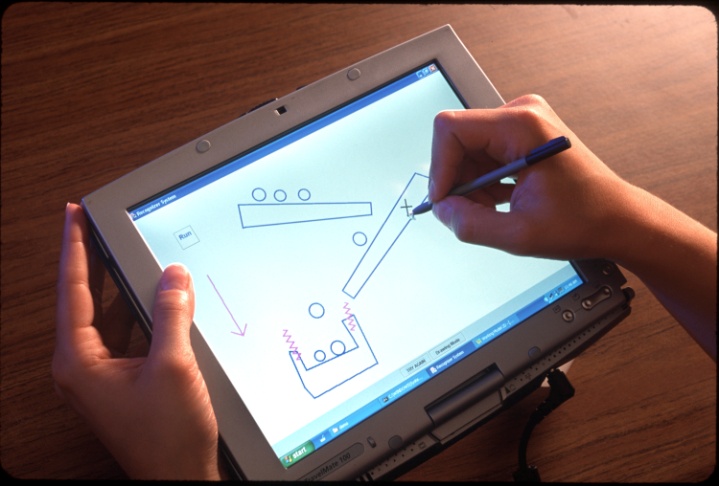 A kézi vázlat alapján kitalálja a rendszer, hogy mit akar rajzolni
A közeljövő informatikája
Összeolvad a Számítógép + Távközlés + Szórakoztató elektronika 
A számítógépeket egyre könnyebb lesz használni 
Egyre több automatizálási feladatot átvállalnak tőlünk a számítógépek

Az információt bármikor, bárhol el tudjuk érni

A munkavégzés áttevődhet az otthonokba
Köszönöm a figyelmet!
Fábián Zoltán
2007